Konkretnie o Europie. Webinarium
Europejski Fundusz Rozwoju Regionalnego 
- podstawy prawne i wdrażanie, 29 października 2021
Komisja Europejska 
Dyrekcja Generalna ds. Polityki Regionalnej i Miejskiej
Wydział F3 - Polska
Jolanta Świątkowska
Plan prezentacji
Dostępne środki z budżetu UE  2021-27  
Podstawy prawne, cele polityki spójności, koncentracja tematyczna
Różnice pomiędzy okresem 2014-20 oraz 2021-27 
Stan zaawansowania negocjacji
Dalsze kroki
Dostępne środki z budżetu UE 2021-27 (ceny bieżące)
Fundusze Polityki Spójności: 		
- Fundusz Spójności					    9 283 mld €
- Europejski Fundusz Rozwoju Regionalnego (EFRR)		  47 416
- Europejski Fundusz Społeczny+ (EFS+) 			  14 913
- Europejska Współpraca Terytorialna	                                569 
- Europejska Współpraca Ponadnarodowa	                   	       142 
- Fundusz Sprawiedliwej Transformacji     			    3 847

W sumie				        	            76 020  mld €
Fundusze Polityki Spójnosci oraz «Next Generation EU»
Europejski Fundusz Rozwoju Regionalnego – podstawa prawna
Rozporządzenie (UE) nr 2021/1060 z dnia 24 czerwca 2021 r. ustanawiające wspólne przepisy …

Rozporządzenie (UE) nr 2021/1058 z dnia 24 czerwca 2021 r. w sprawie Europejskiego Funduszu Rozwoju regionalnego i Funduszu Spójności
Cele polityki spójności
11 CELÓW UPROSZCZONO I SKONSOLIDOWANO DO 5
2 CELE HORYZONTALNE
DODATKOWO
Koncentracja tematyczna (EFRR)
Koncentracja wydatków w kluczowych obszarach
Na poziomie krajowym lub regionalnym  w oparciu o DNB na mieszkańca => elastyczność
8% środków z EFRR: zrównoważony rozwój obszarów miejskich
Zalecenia Rady Unii Europejskiej dla Polski z r. 2020 (fragmenty)
Ukierunkowanie inwestycji na transformację ekologiczną i cyfrową, w szczególności na infrastrukturę cyfrową, czyste i wydajne wytwarzanie i wykorzystanie energii oraz zrównoważony transport, co będzie przyczyniać się do stopniowej dekarbonizacji gospodarki, m.in. w regionach górniczych. 
Podnoszenie umiejętności cyfrowych. Dalsze promowanie transformacji cyfrowej przedsiębiorstw i administracji publicznej.
Poprawa dostępności, odporności i skuteczności systemu ochrony zdrowia, m.in. przez zapewnienie wystarczających zasobów i przyspieszenie wdrażania usług e-zdrowia.
Poprawa klimatu inwestycyjnego, w szczególności przez ochronę niezależności sądów. Zapewnienie skutecznych konsultacji publicznych i zaangażowania partnerów społecznych w proces kształtowania polityki.
Zasady horyzontalne
Art. 9 rozporządzenia ogólnego:
poszanowanie praw podstawowych oraz przestrzeganie Karty Praw Podstawowych Unii Europejskiej w procesie wdrażania funduszy. 
zapobieganie wszelkiej dyskryminacji ze względu na płeć, rasę lub pochodzenie etniczne, religię lub światopogląd, niepełnosprawność, wiek lub orientację seksualną podczas przygotowywania, wdrażania, monitorowania, sprawozdawczości i ewaluacji programów.
Różnice pomiędzy okresem 2014-20 oraz 2021-27  - kwestie horyzontalne
Wzrost znaczenia zasady partnerstwa oraz wielopoziomowego zarzadzania
partnerzy, którzy powinni być zaangażowani we wdrażanie funduszy: przedstawiciele władz wszystkich szczebli, partnerzy gospodarczy i społeczni, adekwatna reprezentacja społeczeństwa obywatelskiego, organizacjach badawczych i uniwersytetach.
nacisk na zapewnienie partnerom wsparcia z funduszy na budowanie ich zdolności administracyjnych. 
Rozporządzenie delegowane KE nr 240/2014 Europejskiego kodeksu postępowania w zakresie partnerstwa.
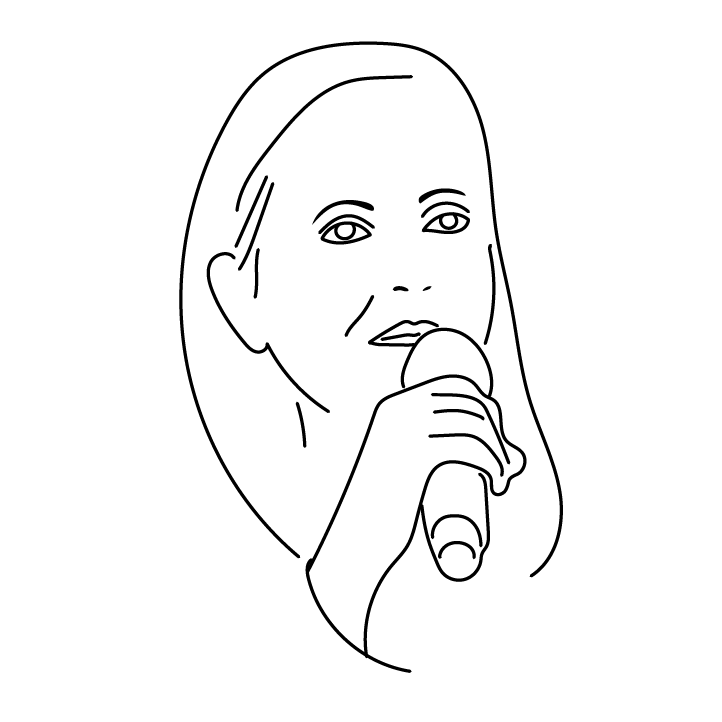 Wzrost znaczenia komunikacji
Emblemat UE jako centralny element wszystkich działań informacyjno-promocyjnych 
NOWOŚĆ: sankcje finansowe za nieprzestrzeganie obowiązków info-promo, do 3%  wsparcia)
Beneficjenci mają obowiązek w zakresie info-promo: 
informować wsparciu UE na własnych stronach internetowych, w mediach społecznościowych, w publikacjach o danym projekcie.
oznakować zakupiony sprzęt naklejkami
wysyłać zaproszenia do IZ i KE na otwarcia projektu.
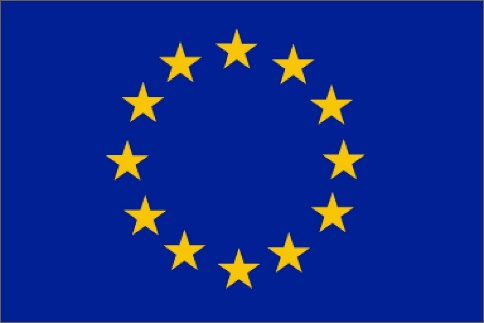 Środowiskowe aspekty realizacji projektów
Zasada „nie czyń znaczących szkód” w środowisku)
Nowa zasada horyzontalna (źródło: art.17 rozporzadzenia ws. Taxonomy (2020/852))
Istotna zasada przy wyborze projektow
Zielone zamówienia publiczne
produkty i usługi przyjazne środowisku
Instytucje publiczne realizujące projekty UE
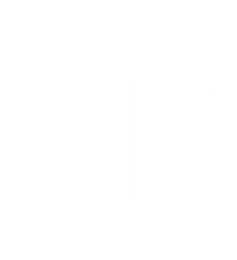 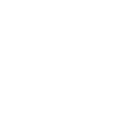 Środowiskowe kryteria wyboru
kryteria minimalne oraz promujące środowiskowe rozwiązania
Koncentracja tematyczna
Wydatki klimatyczne: 30% budzetu UE
EFRR 30%, FS 37% 
Poziom wydatków na CP2: 30%
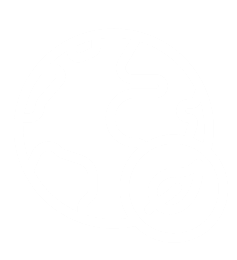 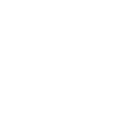 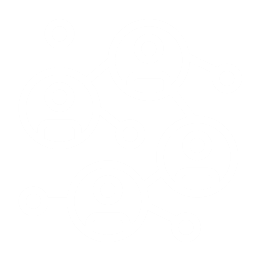 Edukacja ekologiczna
Istotny element projektów, na etapie planowania i realizacji projektu
Możliwe wsparcie szkoleniowe wnioskodawców
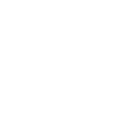 Partnerstwo przy planowaniu inwestycji
Szerokie konsultacje społeczne
Zaangażowanie środowiskowych NGOs
Różnice pomiędzy okresem 2014-20 oraz 2021-27  - kwestie sektorowe
Cel polityki 1: Bardziej konkurencyjna i inteligentna Europa dzięki promowaniu innowacyjnej i inteligentnej transformacji gospodarczej oraz łączności cyfrowej
(1) Wsparcie nakierowane na dyfuzje innowacyjności:

Dużo większy nacisk na wspieranie Małych i Średnich Przedsiębiorstw (MSP). Znaczące ograniczenia dużych przedsiębiorstw

Ograniczenie wspierania infrastruktury B+R, większy nacisk na udostępnianie i wykorzystanie istniejącej, transfer technologii i dyfuzje innowacyjności

Nacisk na rozwijanie zdolności badawczych i innowacyjnych oraz wykorzystywanie zaawansowanych technologii – nacisk na technologie ułatwiające transformacje gospodarki w stronę neutralności klimatycznej (w powiazaniu z inteligentnymi specjalizacjami)
(2) Wsparcie cyfryzacji 

Większy nacisk na wsparcie transformacji cyfrowej w MSP oraz kompetencji cyfrowych – zarówno w MSP jak i w administracji publicznej

Preferencje dla innowacyjnych rozwiązań informatycznych, takich jak np. wirtualni asystenci, aplikacje na urządzenia mobilne, elementy sztucznej inteligencji, udostępnianie publicznych danych  np. poprzez API

Nacisk na zintegrowane/sieciowane usługi realizowane w ramach partnerstw podmiotów szczebla powiatowego i gminnego w celu uniknięcia rozproszenia e-usług.
(3) Wsparcie odporności MSP
Preferowana forma wsparcia: instrumenty finansowe lub mieszane 
W ramach klasycznej polityki spójności nie wspieramy  kapitału obrotowego  (możliwe jest to jedynie w wyjątkowych sytuacjach opisanych w artykule 20 CPR)

 (4) Wsparcie kompetencji (nowy cel szczegółowy w ramach EFRR)
Wspieranie kompetencji niezbędnych dla nowoczesnej gospodarki w kontekście nowych wyzwań gospodarczych w ramach obszarów zidentyfikowanych w Regionalnych Inteligentnych Specjalizacjach
Wspieranie kształcenia ustawicznego (VET) w kontekście deficytów zidentyfikowanych w ramach inteligentnych specjalizacji.
Cel polityki 2: Bardziej przyjazna dla środowiska niskoemisyjna Europa
Efektywność energetyczna

Beneficjenci: wspólnoty mieszkaniowe, TBS-Y, mieszkalnictwo komunalne, małe firmy
Instrumenty finansowe dla firm, oswietlenia ulicznego i mieszkalnictwa
Głęboka termomodernizacja powyżej 30% (wcześniej: 25%) oszczędności energii (łagodniejsze wymagania dla budynków zabytkowych)
Obowiązkowy audyt energetyczny 
Wymiana źródeł ciepła na gazowe połączona z termomodernizacja (Odnawialne Źródła Energii (OZE)-  priorytet!)

Energia odnawialna
OZE i ciepłownictwo małej skali
Adaptacja do zmian klimatu w synergii z ochroną bioróżnorodności
W obszarach miejskich projekty dotyczące zrównoważonego zagospodarowania wód opadowych i roztopowych; ogrody deszczowe, rozszczelnienie i zwiększanie chłonności nawierzchni; zielone dachy/ściany/fasady/przystanki; stawy/niecki/rowy bio-retencyjne; rowy i powierzchnie infiltracyjne (mikro-retencja). 

Poza obszarami miejskimi - retencja wód w naturalnych lub semi-naturalnych ekosystemach (np. tworzenie terenów podmokłych, zalewowych, naprawa wadliwie działających systemów melioracyjnych) oraz poldery zalewowe, suche zbiorniki.
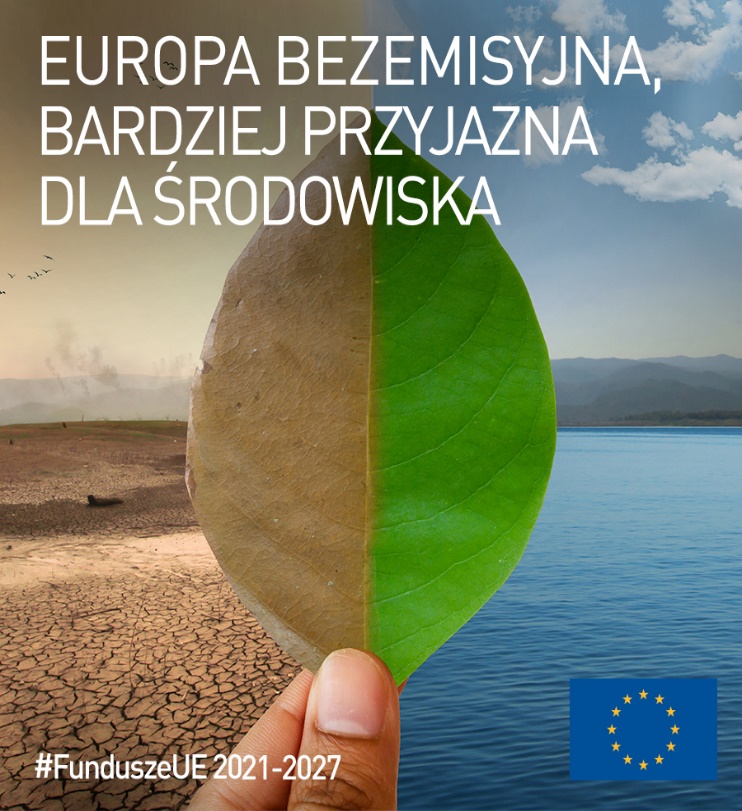 Ochrona bioróżnorodności - jako coraz silniejszy priorytet na poziomie UE
Wymagany większy budżet w 2021-2027, niż w 2014-2020
Nacisk na wdrożenie działań służących bezpośrednio ochronie gatunków i siedlisk chronionych (w tym planów zadań ochronnych dla obszarów Natura 2000) – Parki Narodowe
Rekultywacja terenów zdegradowanych – priorytet zagospodarowania na cele przyrodnicze (w tym zieleni miejskiej), ewentualnie społeczne
Rozwój zieleni miejskiej (zielona i niebieska infrastruktura) tylko jako element kompleksowych projektów adaptacji do zmian klimatu i zwiększenia bioróżnorodności, jednocześnie chroniąc istniejąca zieleń
Stop betonozie! Brak możliwości finansowania dużych nieprzepuszczalnych powierzchni (typu place, betonowe rynki) oraz zbędnej wycinki drzew (również w projektach rewitalizacji!).
Elementy udostępniania / turystyki nie powinny zdominować projektów z zakresu ochrony bioróżnorodności
Gospodarka ściekowa 

Priorytet: Dyrektywa ściekowa i VI aktualizacja KPOŚK – tylko aglomeracje, które nadal są niezgodne z dyrektywa

Celem jest jak najszybsze zmniejszenie luki we wdrażaniu dyrektywy i minimalizacja potencjalnych kar finansowych

Wsparcie aglomeracji pow. 10 tys. RLM (Równoważnej Liczby Mieszkańcow) w celu wypełnienia wymogów dyrektywy

Projekty kompleksowe: równoległe inwestycje w gospodarowanie osadami ściekowymi, efektywność zużycia zasobów.
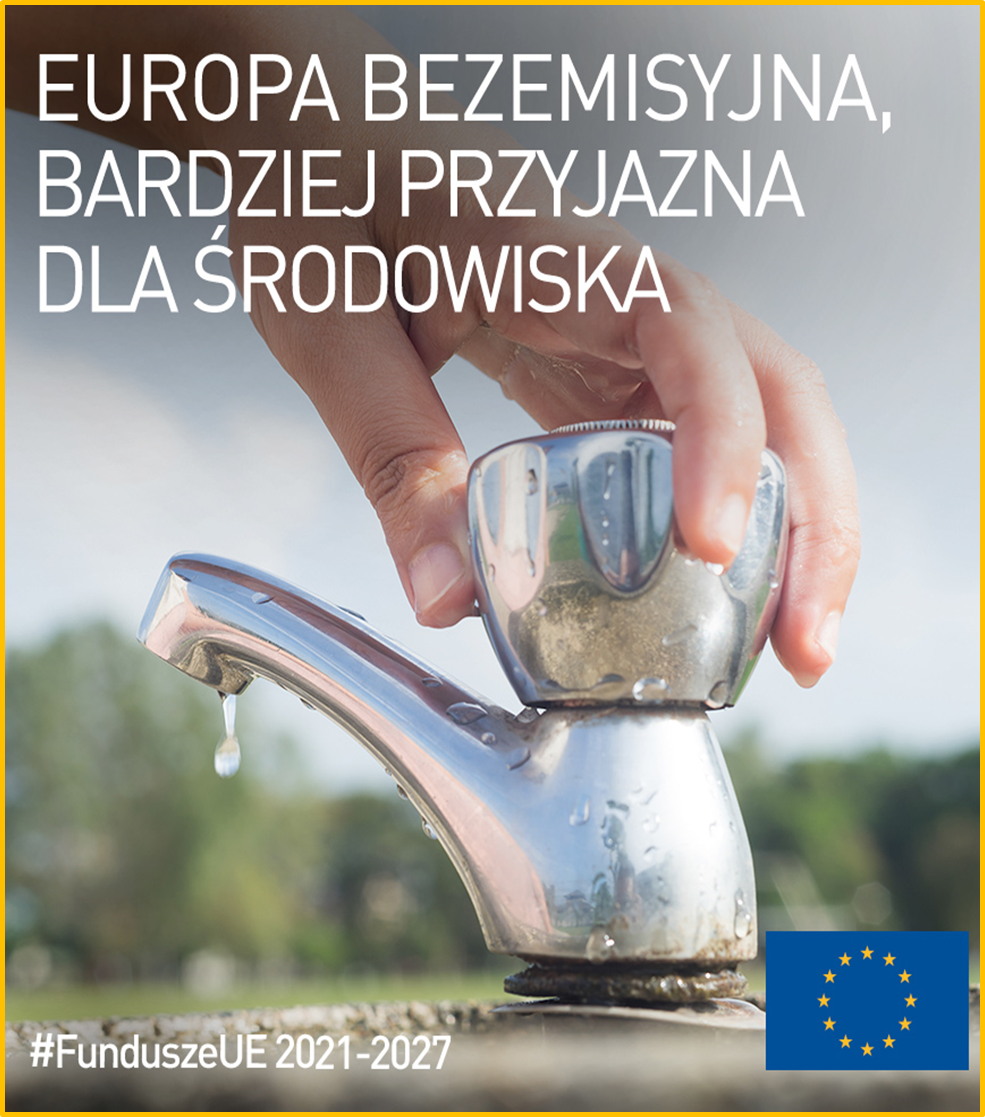 Efektywne zarządzanie zasobami wody pitnej

Priorytety: efektywność zużycia wody, ograniczenie strat wody, poprawa zasobo-oszczędności systemów. 
Promowanie oszczędności wody przez mieszkańców i przedsiębiorstwa (informacja i edukacja)
Modernizacja sieci: powinna być poparta danymi nt. awaryjności i strat wody w systemach 
Budowa/ rozbudowa sieci wodociągowych będzie wspierana jedynie jako element projektów z KPOŚK (Krajowy Program Oczyszczania Ścieków Komunalnych)
Gospodarka o obiegu zamkniętym 

Strategiczne i regionalne podejście
Regionalne i lokalne mapy drogowe GOZ; strategie „zero waste”, „re-use” 

2) Edukacja konsumentów, przedsiębiorców  zmiana zachowań 
3) Gospodarka zasobami 
W MSP: zrównoważona produkcja, oszczędność zasobów
W sektorze komunalnym: gospodarka odpadami 
Wsparcie głównie na prewencję, ponowne użycie i odzysk 
Zakaz finansowania spalarni i instalacji do odpadów zmieszanych (MBT tylko, aby podnieść jakość recyklingu i odzysku)
Recykling pod kontrolą (faktyczny wzrost odzysku surowców) 
 Odpady niebezpieczne  usuwanie azbestu
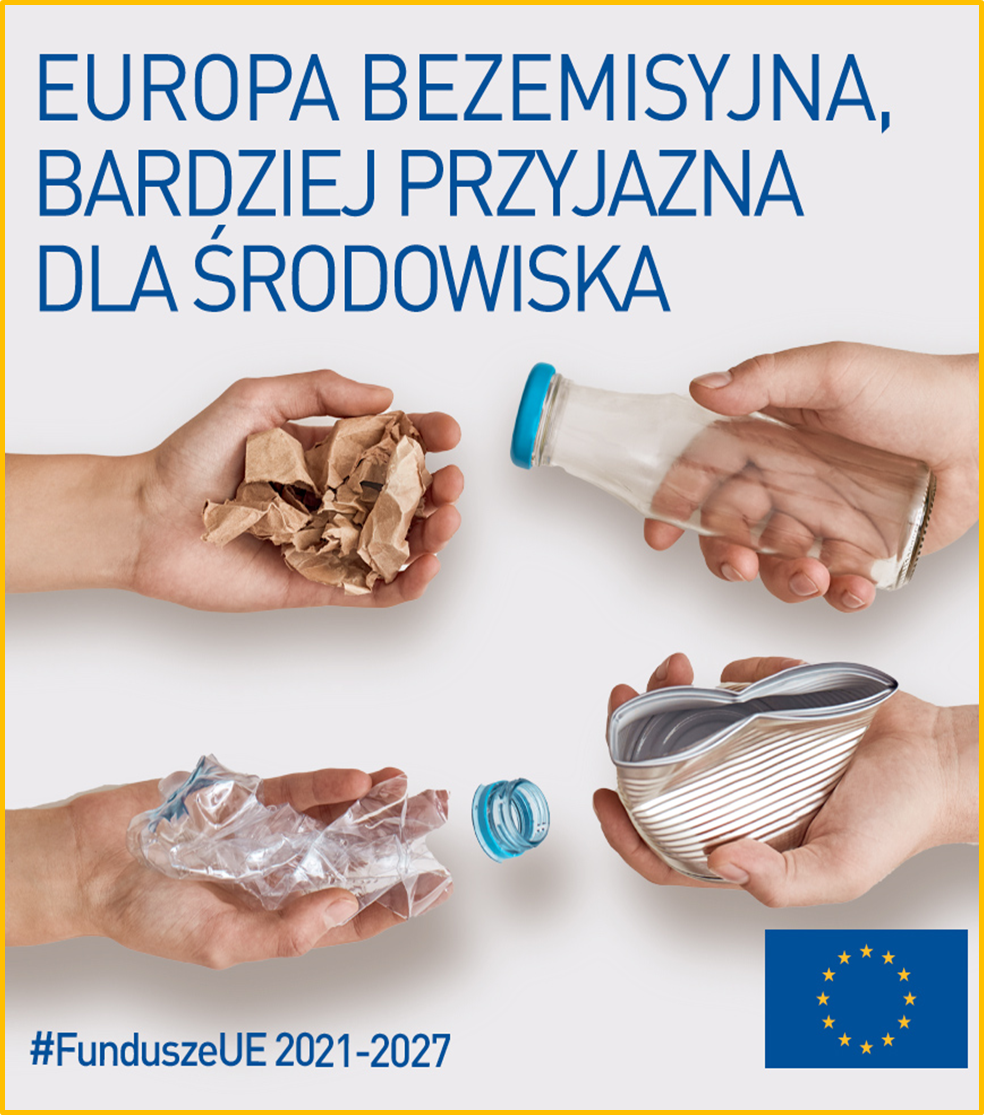 Realizowanie zrównoważonej mobilności miejskiej poprzez:

Uwarunkowanie wsparcia od przyjęcia Planów Zrównoważonej Mobilności Miejskiej – SUMP (obecnie przedmiot dyskusji z Ministerstwem w procesie negocjacji Umowy Partnerstwa),
Wsparcie finansowe dla przygotowania SUMP-a,
Umożliwienie wsparcia dla infrastruktury tankowania / ładowania pojazdów bezemisyjnych (elektrycznych, wodorowych), w tym dla użytkowników prywatnych,
Brak wsparcia dla autobusów i innych środków transportu drogowego napędzanych wyłącznie silnikiem diesla,
W przypadku transportu szynowego – wsparcie tylko dla bezemisyjnych środków transportu,
Brak wsparcia dla infrastruktury drogowej wykorzystywanej w indywidualnym ruchu samochodowym,
Terytorialny zakres wsparcia – miasta rdzenie i ich obszary funkcjonalne (granice miejskiego obszaru funkcjonalnego będą wyznaczane w odpowiednich dokumencie planowania mobilności miejskiej).
Cel 3: Lepiej połączona Europa dzięki zwiększeniu mobilności
Zrównoważona, odporna na zmiany klimatu, inteligentna i intermodalna mobilność

Wsparcie zostanie rozszerzone na transport autobusowy pozamiejski, drogi rowerowe poza miastami (np. połączenia pierwszej/ostatniej mili do przystanków kolejowych) oraz infrastrukturę ładowania/tankowania pojazdów bezemisyjnych (w tym prywatnych).
Infrastruktura kolejowa – inwestycje co do zasady przeniesione do programów krajowych; istnieje jednak konieczność zapewnienia finansowania dla kontynuacji projektów dokumentacyjnych (kwestia obecnie dyskutowana w ramach negocjacji Umowy Partnerstwa).
Tabor kolejowy – wsparcie tylko dla taboru bezemisyjnego, wyposażonego w ERTMS.
Zrównoważona, odporna na zmiany klimatu, inteligentna i intermodalna mobilność (cd)

Infrastruktura drogowa poza TEN-T – wsparcie ograniczone do: a) niezbędnych połączeń do TEN-T lub przejść granicznych, miejsc inwestycyjnych i innych gałęzi transportu; b) inwestycji niezbędnych do wykonywania usług publicznego transportu zbiorowego na zasadach użyteczności publicznej; c) punktowych inwestycji poprawiających bezpieczeństwo ruchu drogowego; d) systemów cyfrowych (ITS).
Infrastruktura drogowa w miastach – wsparcie ograniczone do: a) inwestycji zmniejszających/uspokajających ruch samochodowy; b) obwodnic, c) punktowych inwestycji poprawiających bezpieczeństwo ruchu drogowego; d) systemów cyfrowych (ITS).
Drogi wodne śródlądowe – wsparcie ograniczone do rewitalizacji/utrzymania istniejącej infrastruktury, jeżeli nie narusza to statusu ekologicznego wód lub celów ochrony obszarów Natura 2000; brak możliwości budowy nowej lub rozbudowy istniejącej infrastruktury hydrotechnicznej.
Podział alokacji – konieczne zwiększenie nacisku na transport publiczny i zrównoważony, kosztem infrastruktury drogowej.
Cel 4: Europa o silniejszym wymiarze społecznym
Zdrowie i opieka społeczna 

Cel: „zapewnienie równego dostępu do opieki zdrowotnej i wspieranie odporności systemów opieki zdrowotnej, w tym podstawowej opieki zdrowotnej, oraz promowanie przejścia od opieki instytucjonalnej do opieki rodzinnej i środowiskowej”
Inwestycje w infrastrukturę szpitalną nie są priorytetem dla EFRR.
Infrastruktura społeczna  - wspieranie włączenia społecznego osób marginalizowanych i w niekorzystnej sytuacji, poprzez rozwój usług mieszkaniowych i społecznych.
Inwestycje w 2021-2027 (przykłady)

wdrożenie nowoczesnego systemu POZ na obszarach wiejskich (profilaktyka, opieka koordynowana…)
kompleksowa cyfryzacja POZ 
dostosowanie placówek medycznych POZ do potrzeb osób z niepełnosprawnościami
Centrum Zdrowia Psychicznego w każdej gminie
Objęcie działaniem centrów zdrowia psychicznego całej populacji dzieci i młodzieży
wdrożenie reformy i rozwój onkologii dziecięcej
wdrożenie zdeinstytucjonalizowanej opieki długoterminowej dla osób starszych
DDOM w każdej gminie
przeniesienie części diagnostyki ze szpitala na poziom AOS
rozwój rehabilitacji prowadzonej w domu i w warunkach ambulatoryjnych
 Zachęcanie starszych pracowników do pozostawania w zatrudnieniu poprzez dostosowanie warunków pracy do ich stanu zdrowia i potrzeb w zakresie dostępności;
Edukacja 
Priorytety: edukacja włączająca, edukacja przedszkolna oraz kształcenie i szkolenie zawodowe (VET). Szkoły specjalne nie będą wspierane, gdyż wydzielone wsparcie dla jednej konkretnej grupy docelowej (np. osób niepełnosprawnych) jest wyłączone ze wsparcia EFRR. 

Zintegrowane działania z ESF+ warunkiem wsparcia: EFS+ i EFRR będą wdrażane w sposób zintegrowany
Kultura i turystyka 

 Wsparcie w ramach celu 4: 
	Działania powinny przyczyniać się do rozwoju gospodarczego i społecznego 	obszarów uzależnionych od sektorów kultury i turystyki poprzez tworzenie 	odpornych i trwałych miejsc pracy. Powinny one również zapewniać szerszy 	dostęp do kultury i bardziej zróżnicowanych usług 	turystycznych, dążąc do 	pozytywnego wpływu na społeczności lokalne oraz, w stosownych 	przypadkach, kładąc nacisk na integrację ubogich społeczności i 	zatrudnianie osób wykluczonych.
Charakterystyka inwestycji: 
	Inwestycje powinny być trwale finansowo, zrównoważone środowiskowo oraz 	odporne na przyszłe kryzysy w perspektywie długoterminowej (kryzys COVID-	19 może być szansą na transformację, wykorzystując innowacyjne 	rozwiązania, np. cyfrowe).
Cel 5: Europa bliżej obywateli
Cel 5 w całości oparty o zintegrowane strategie terytorialne lub strategie rozwoju lokalnego 

Strategie muszą być wdrażane przez instrumenty terytorialne: ZIT, RLKS (większy nacisk), inne instrumenty terytorialne (nowość)

Min. 8 % zasobów EFRR na poziomie krajowym przeznacza się na zrównoważony rozwój obszarów miejskich poprzez instrumenty terytorialne.
Stan zaawansowania negocjacji nad UP i programami
Negocjacje pomiędzy Komisja a władzami polskimi trwają od kwietnia 2019

Wpływ pandemii oraz równoległych prac nad Krajowym Planie Odbudowy (Instrument na rzecz Odbudowy i Zwiększania Odporności)

Uwagi n/t projektów Umowy Partnerstwa przekazane przez Komisje – nakierowanie funduszy na modernizacje polskiej gospodarki, na transformacje ekologiczna oraz cyfrowa.   

Równolegle rozmowy n/t programów krajowych oraz niektórych regionalnych.
Dalsze kroki
Planowane zatwierdzenie Umowy Partnerstwa – I kwartal 2022 r oraz programów – do II kwartału 2022. 

Wpływ aktualnej problematyki w kwestii praworządności i LGBT na zatwierdzenie dokumentów programowych.
Dziękuję za uwagę
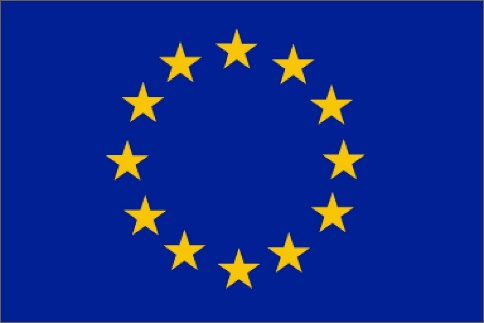